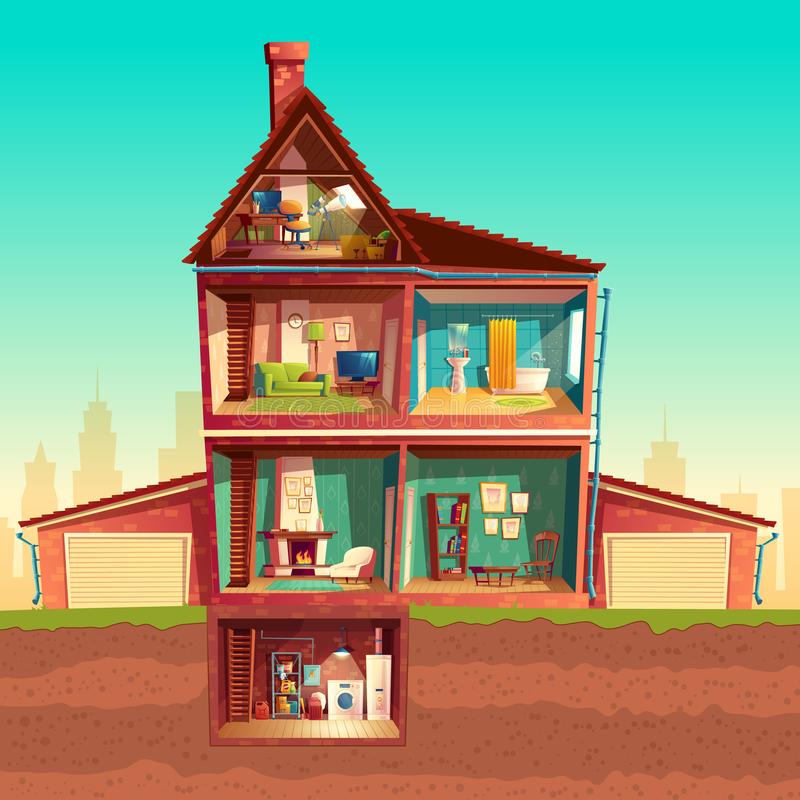 Njemački jezik - 4. Klasse – 13. Mai 2020
das Schlafzimmer
das Kinderzimmer
das Wohnzimmer
das Bad (ili das Badezimmer)
die Küche
der Abstellraum
der Garten
Wiederholung : DAS HAUS-> ponovimo prostorije koje se nalaze u kući (pročitajte ih za sebe na glas)
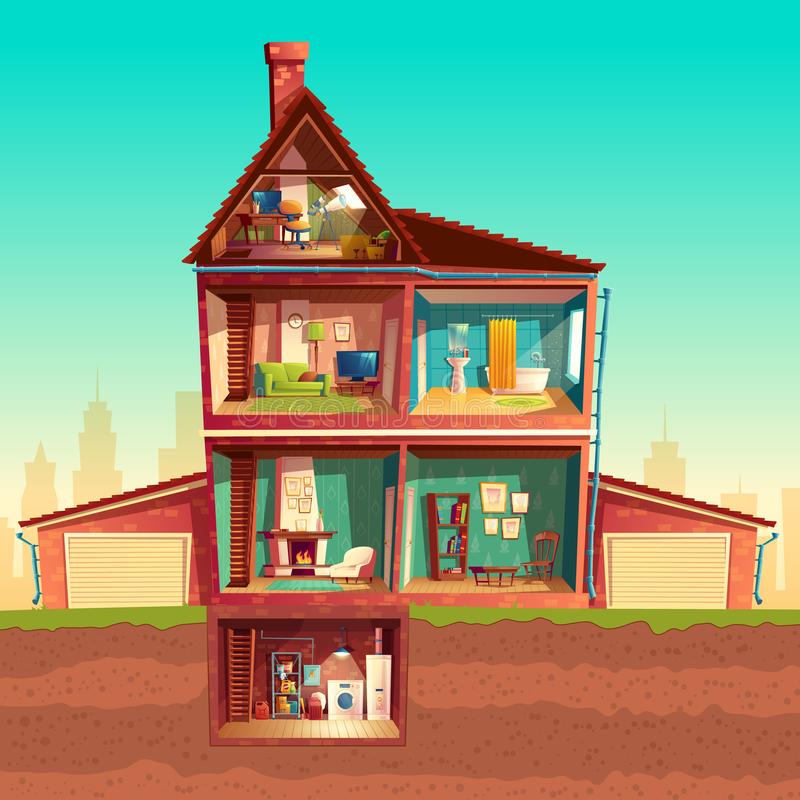 Radna bilježnica: str. 40, zadatak 1Wie heißen diese Räume?
U 1. zadatku nalazi se tlocrt jedne kuće. Koristeći riječi sa prethodne stranice na ovoj prezentaciji upišite naziv prostorija.
Ponavljamo zamjenice! Prepiši ovu stranicu u bilježnicu!
der Garten -> er  (on)
Der Garten ist schön. (Vrt je lijep.) 
Er ist schön. (On je lijep.)

die Küche -> sie (ona)
Die Küche ist klein, aber praktisch. (Kuhinja je malena, ali praktična.)
Sie ist klein, aber praktisch. (Ona je malena, ali praktična.)

das Wohnzimmer -> es (ono)
Das Wohnzimmer ist sehr gemütlich. (Dnevna soba je vrlo udobna.)
Es ist sehr gemütlich. (Ona je vrlo udobna.)
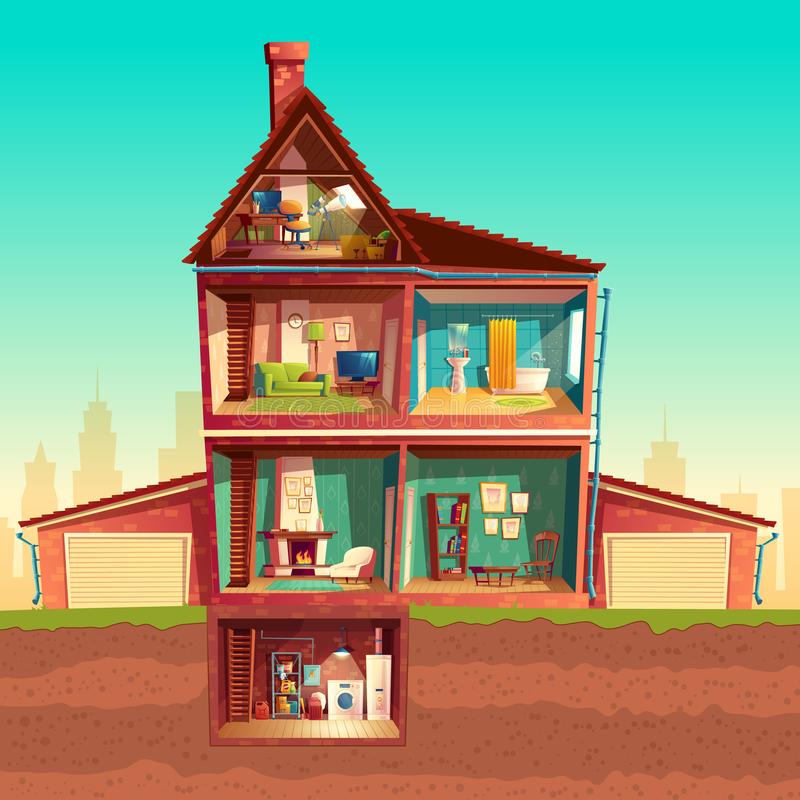 UDŽBENIK str. 53 / zadatak 3
Pročitaj si ponovno tekst o domu obitelji Weigel te pridruži slova brojevima. Zadatak riješi u udžbenik.
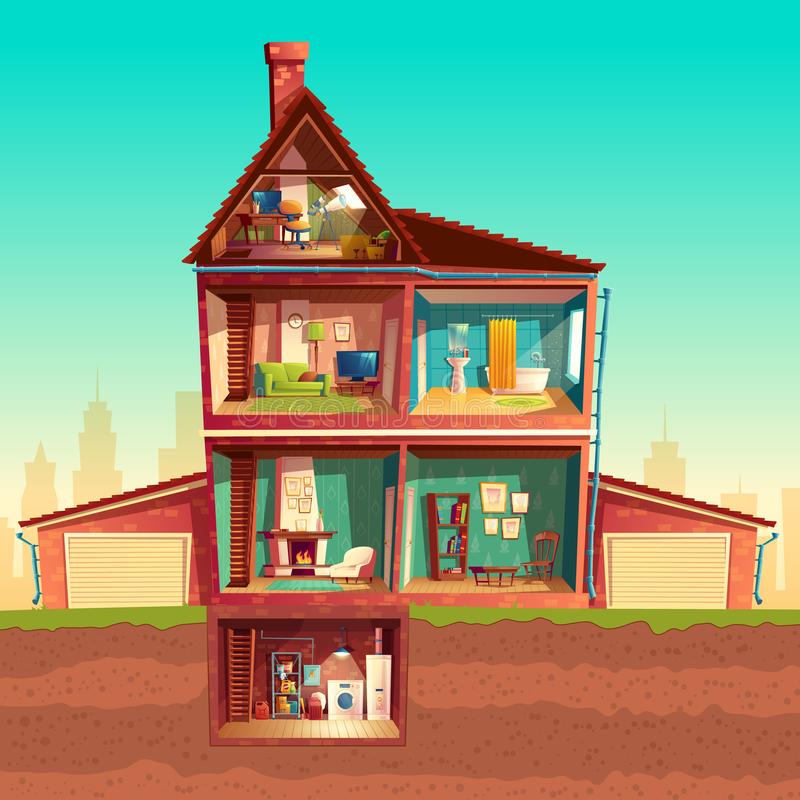 Zadaću predati najkasnije do idućeg utorka navečer (19. Mai 2020). 